Karbonylové zlúčeniny
Aldehydy a ketóny
Čo sú karbonylové zlúčeniny?
deriváty uhľovodíkov, v molekule ktorých je charakteristická karbonylová skupina
	C=O
   Rozlišujeme: 
1. Aldehydy- karbonylová skupina je na krajnom uhlíku
2. Ketóny- karbonylová skupina nie je na krajnom uhlíku
Formaldehyd   HCOH
vzniká oxidáciou metanolu
bezfarebný, štipľavo zapáchajúci plyn
je jedovatý
otrava sa prejavuje bolesťou hlavy, závratmi a pálením očí
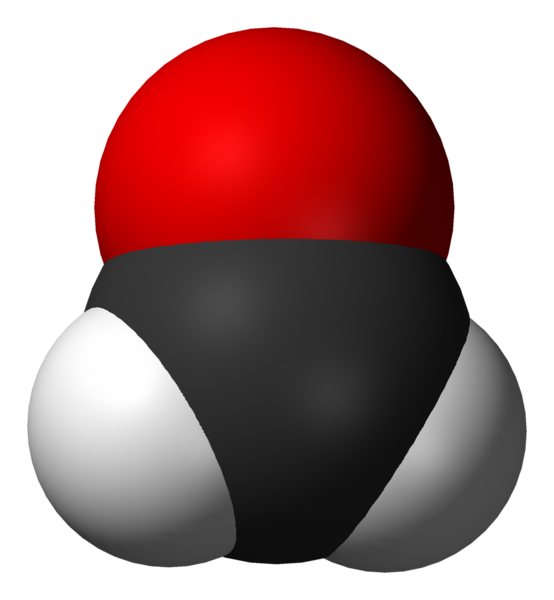 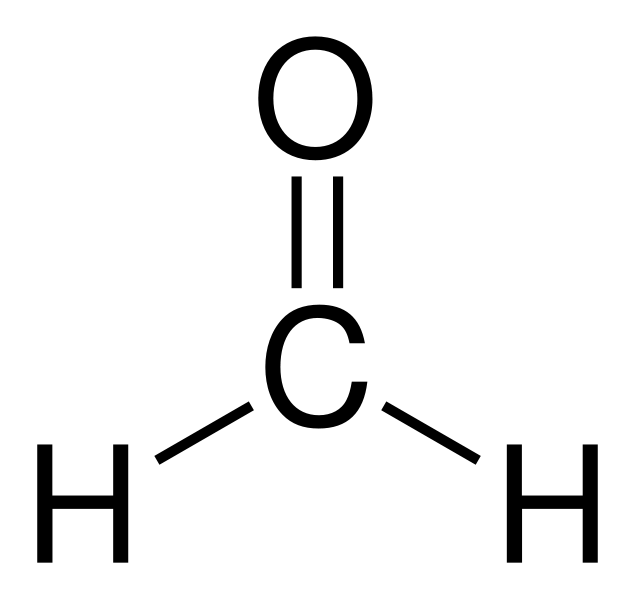 Je formaldehyd súčasťou nášho života?
používa sa na výrobu plastov
je v mnohých lakoch, drevotrieskach         a preglejkách
dezinfekčný prostriedok
konzervačná látka biologických  preparátov (formalín)
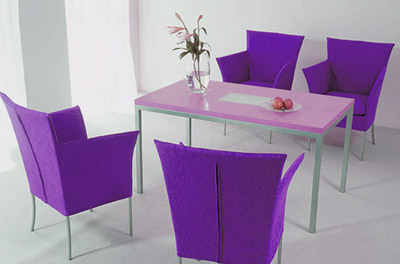 Acetaldehyd  CH3COH
Vzniká oxidáciou etanolu
prchavá, prenikavo zapáchajúca kvapalina
používa sa na výrobu syntetického kaučuku, kyseliny octovej, farbív, liekov    a ako palivo (tuhý lieh)
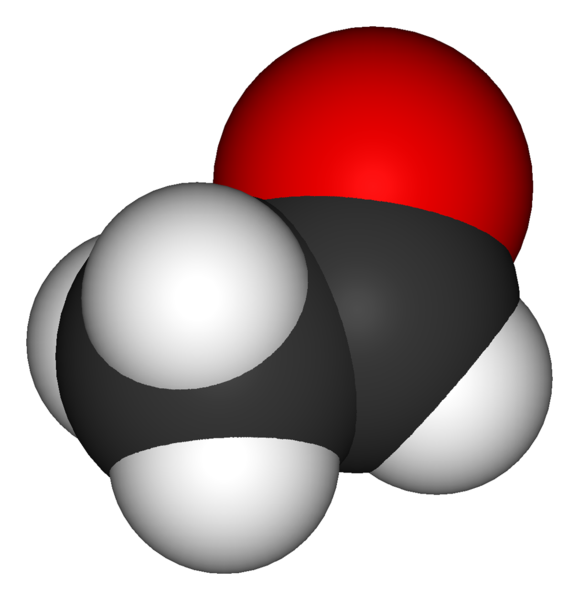 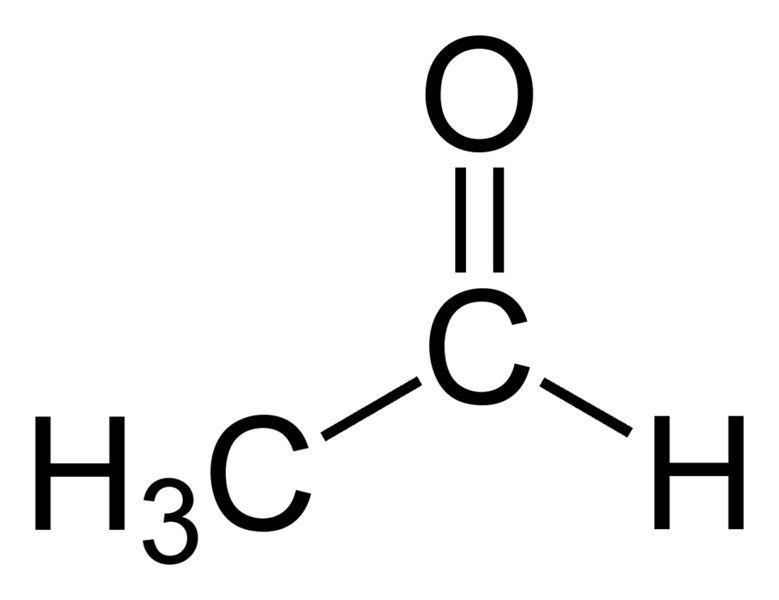 Acetón    (CH3)2CO
Patrí medzi ketóny
prchavá kvapalina s charakteristickým zápachom
zdraviu škodlivý
pary acetónu spôsobujú narkózu, poškodzujú nervový systém
v zmesi so vzduchom je výbušný
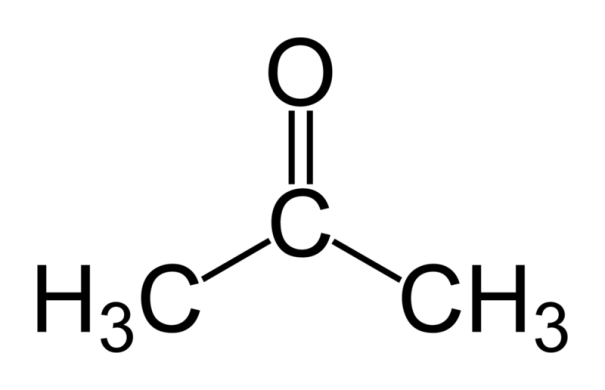 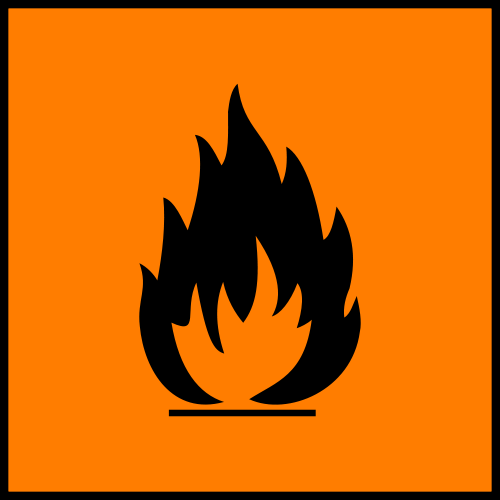 Na čo sa používa?
ako rozpúšťadlo, riedidlo
aktívna látka odlakovačov
používa na výrobu plastov (plexisklo), vlákien, liečiv   (niektoré uspávacie prostriedky) a iných chemikálií
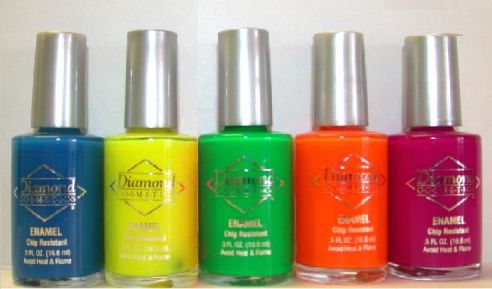 Ďakujem za pozornosť
Mariana Pavelčáková

        zdroj: E.Adamkovič,Chémia 9
        šablóna: Miroslav Sopko
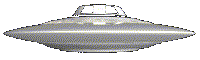